МІНІ-ЛЕКЦІЯ 
«СУДДІВСЬКА МАНТІЯ ТА ОБРАЗ СУДДІ»

«Мантія передає відчуття урочистості та гідності правосуддя. Тобто суд зайнятий серйозною справою, тому очікує, що всі присутні будуть поводити себе відповідно» Канадський суддя Пол Расмусен
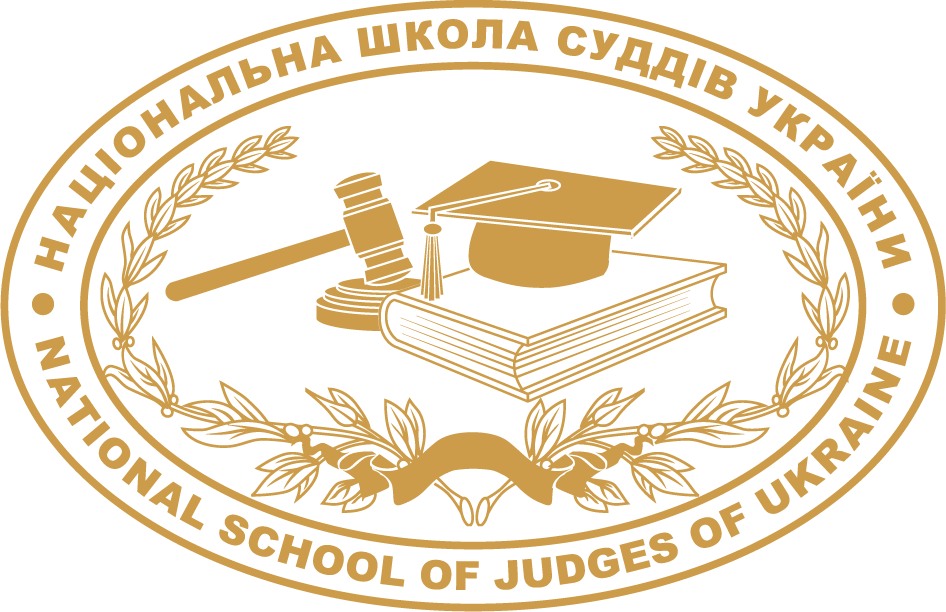 ІСТОРІЯ СУДДІВСЬКОЇ МАНТІЇ
Суддівська мантія з'явилася в країнах Європи в середні віка, і походить від одягу священнослужителів
Покриваючи все тіло, вільного крою одяг священиків, що нагадує крила ангелів, повністю відповідав образу духовних осіб як намісників Бога на землі
Судді ж вважалися посланниками Бога при вершенні правосуддя, тому крій був запозичений
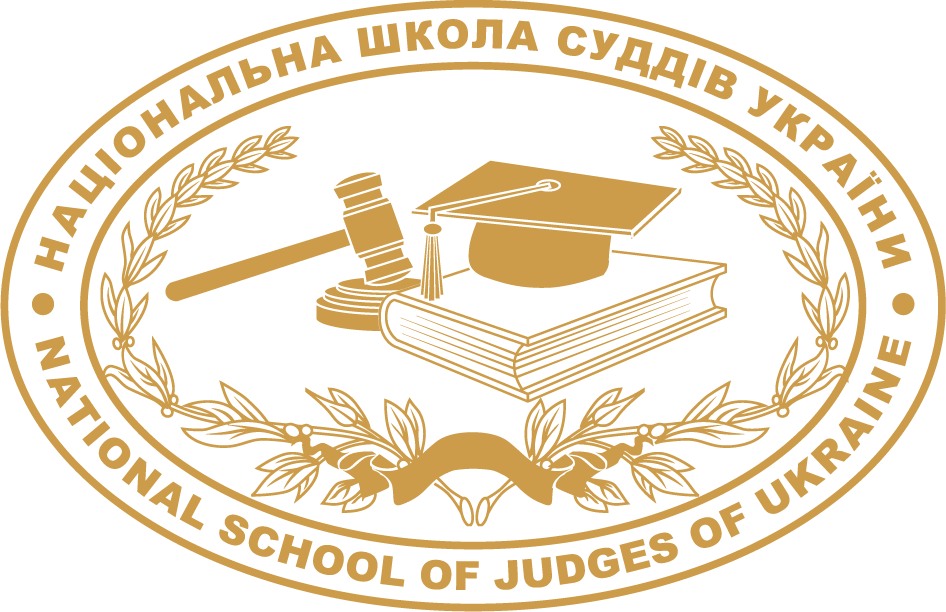 [Speaker Notes: Законодавче визначення мантії та нагрудного знаку, як атрибутів здійснення правосуддя має свою передісторію. Відповідно до деяких даних мантії спочатку носили монахи та священнослужителі. В подальшому це вбрання почали одягати судді, оскільки вважалось, що вони призначені «чинити суд Божий на землі».]
Мантія - символ державної влади, що покликаний нагадувати про особливий статус судді

	Приховує все людське (символізує безсторонність, відсутність особистісного ставлення)

 	Чорний колір   символізує  неупередженість, підкреслює статус і авторитет судової влади
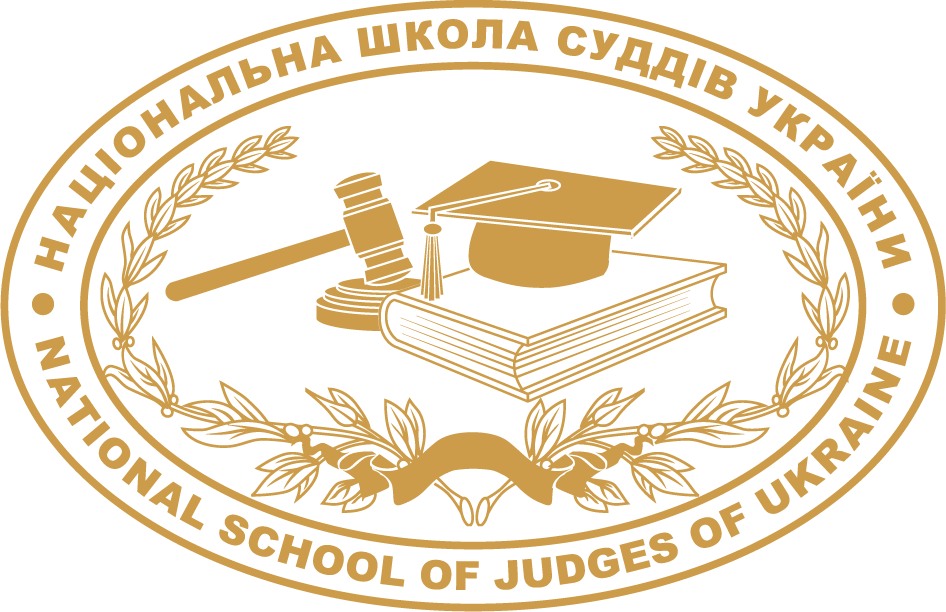 [Speaker Notes: -Наявність закріплених в законодавстві правил поведінки в судовому засіданні одночасно з обов’язковою присутністю символів судової влади покликана дисциплінувати усіх присутніх у залі судового засідання, викликати в них поважне ставлення до судді як єдиного представника судової влади, та відчуття урочистості процесу здійснення правосуддя.
-Уявлялось, що мантія судді приховує все людське, символізуючи, що суддя не повинен піддаватись власним людським вадам та емоціям, особистому ставленню до учасників судового розгляду. 
-Чорний колір обраний теж не випадково: саме цей колір означає неупередженість, підкреслює особливий статус та авторитет судової влади. Можна сміливо стверджувати, що традиція одягатись в мантії для ведення судового процесу є загальноприйнятою в світі.]
СПЕЦІАЛЬНИЙ ПОРЯДОК ЇХ ВИКОРИСТАННЯ
Рішенням Рада суддів України від 16/05/2003 р. № 13 (зі змінами від 17 березня 2005 року № 20) затверджено зразки мантії та нагрудного знаку судді:
Всі судді повинні мати мантії чорного кольору, виняток:
Суддям Вищих судових Інституцій та Конституційного Суду України дозволено одягати мантії бордового кольору
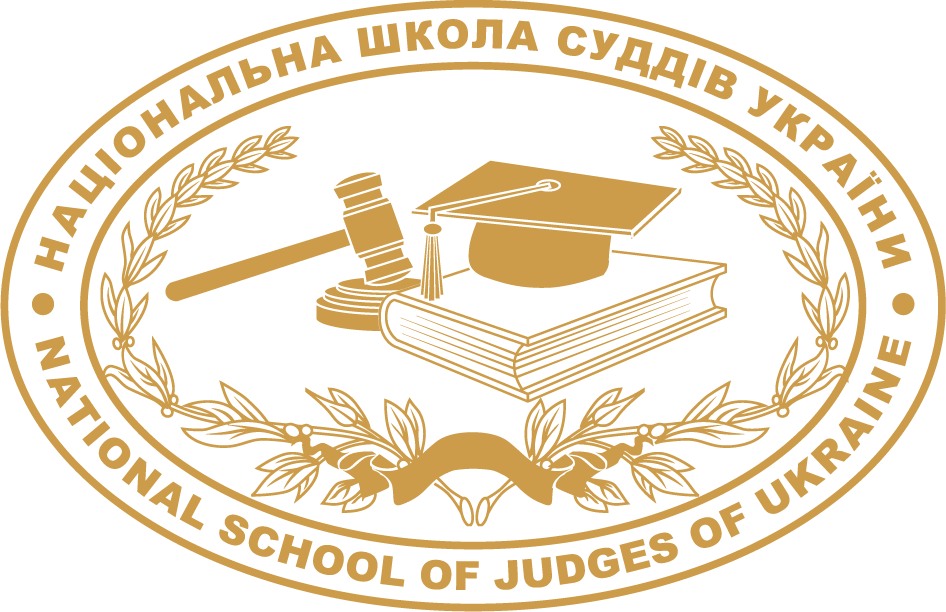 [Speaker Notes: За відсутності мантії бажано одягати темний традиційний або помірно модний якісний одяг прямокутного силуету, використовуйте контраст темних і білих тонів. В будь-якому разі, одяг не має обмежувати ваші рухи. Одяг, аксесуари, зачіска – важливі деталі іміджу, які мають стійкий несвідомий вплив на учасників процесу. Не допускайте в зачісках, одязі, взутті, прикрасах та інших аксесуарах надмірної яскравості, ексцентричності або розкоші (це стосується і макіяжу для жінок). Це буде відволікати увагу та може викликати подив, заздрість, неприйняття (саме за це була висміяна суддя районного суду в інтернеті). Тож, потурбуйтеся про охайність зовнішнього вигляду (акуратні та чисті зачіска, руки, одяг, взуття).]
СКЛАДОВІ ІМІДЖА СУДДІ-ПРОФЕСІОНАЛА
ПРОФЕСІЙНІ ЗНАННЯ ТА НАВИЧКИ 
ПОРЯДНІСТЬ ТА ЧЕСНА РЕПУТАЦІЯ
СТИЛЬ ТА САМОПРЕЗЕНТАЦІЯ
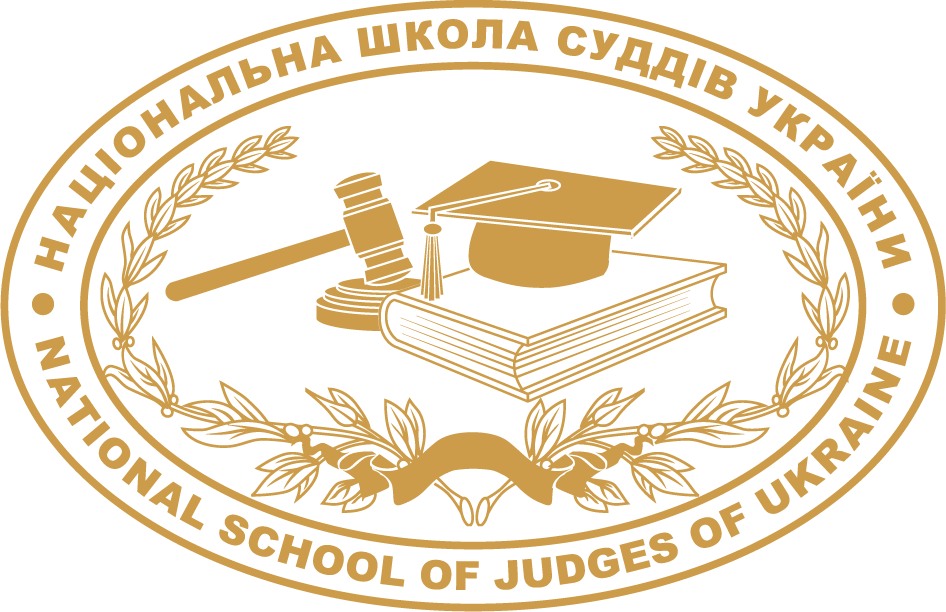 Професійні знання та навички буде легше проявити, якщо підсилити їх таким засобом, як САМОПРЕЗЕНТАЦІЯ
Подача власного образу  за допомогою певних зовнішніх засобів: поведінка, зовнішній вигляд, стиль і манера спілкування, таке інше
Направлені на те, щоб викликати повагу та переконання в здатності та вмінні судді вирішувати складні справи, долі окремих людей
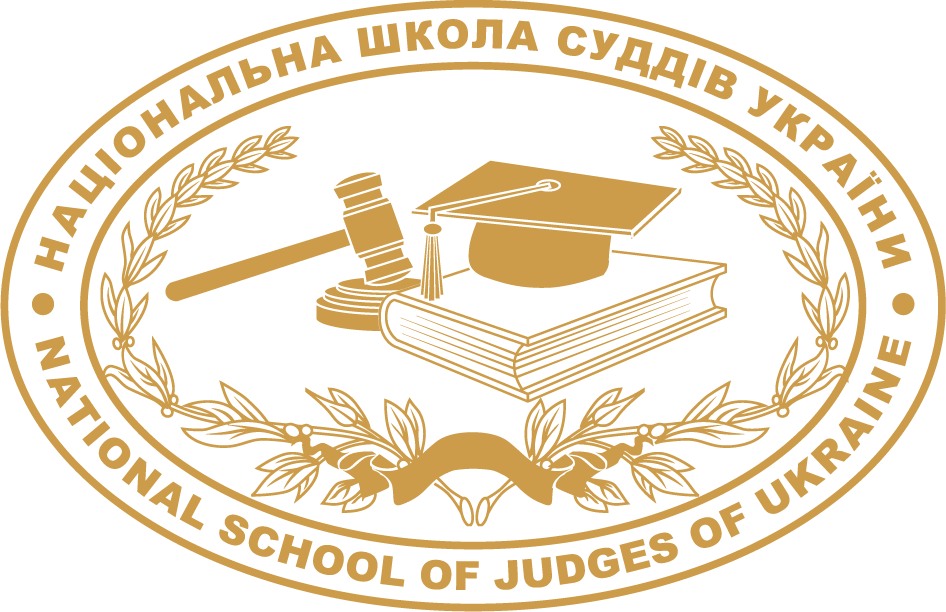 [Speaker Notes: Найпершим засобом впливу є належна самопрезентація судді. Вона завжди спрямована на збудження в суб'єкті впливу певних емоцій з розрахунком на те, що ці емоції викличуть бажану реакцію. Це можуть бути різні поведінкові тактики, певний стиль спілкування. Але найперше,  що  впливає на сприйняття оточуючими і викликає певне враження про вас,  – це ваш зовнішній  образ, те, як ви йдете по коридору, заходите до зали судових засідань. Те, як ви відкриваєте двері, тримайте поставу, сідайте на стілець, скаже оточуючим про вас дуже багато, адже несе підсвідоме інформаційне навантаження.]
«ЕФЕКТ ОРЕОЛУ»
Якщо загальне враження про людину сприятливе, то її позитивні якості переоцінюються, а негативні — не помічаються або ж виправдовуються
Якщо загальне враження про людину негативне, то навіть позитивні вчинки трактуються упереджено
ПОЛЯГАЄ В ДОСИТЬ СИЛЬНОМУ ВПЛИВІ ЗАГАЛЬНОГО ОЦІНОЧНОГО ВРАЖЕННЯ ПРО ЛЮДИНУ НА СПРИЙМАННЯ ЇЇ ВЧИНКІВ ТА ОСОБИСТІСНИХ ЯКОСТЕЙ В УМОВАХ ДЕФІЦИТУ ІНФОРМАЦІЇ ПРО ЛЮДИНУ
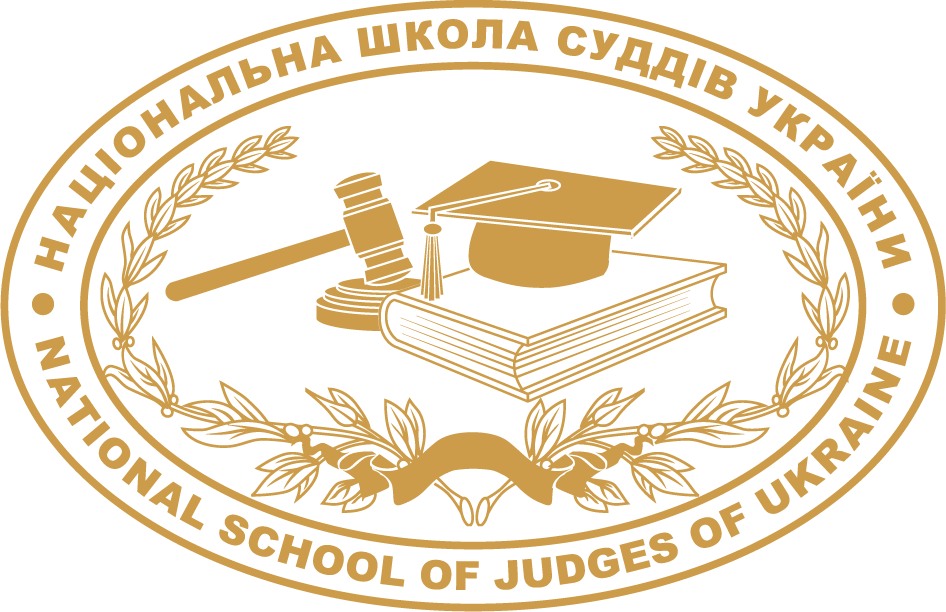